Tcl as my daily tool
Arjen Markus
EutoTcl 2015
Just some background
In 2011 I got the opportunity to do a 4-year project: “Nanoparticles in water”
Back to my roots – water quality modelling
It should result in my getting my PhD 

It has been 3.5 years now …
What do I do?
Gather measurement data:
Published by the Bundesanstalt für Gewässerkunde for instance
From institutes themselves or via the Internet
Analyse these data – basic statistics
Set up numerical models

Result: a large bunch of ad-hocish Tcl programs
So: what am I looking for?
Engineered nanoparticles?
Nanoparticles in consumer products
How much enters the (aquatic) environment?
Behaviour in water – aggregation, sedimentation, dissolution
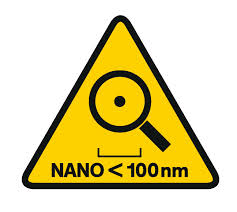 subtitle
4
Engineered nanoparticles?
Definition (roughly): particles with a size of 1 to 100 nm
Made of various materials: SiO2, TiO2, ZnO, CeO2, Ag, Au, C, CdSe, …
Carbon nanoparticles:
Fullerenes – C60, with or 
without functional groups
Carbon nanotubes – fibers 
Properties? 
Strengthen materials
Antimicrobial
Photokatalytic, …
Problems? Plenty
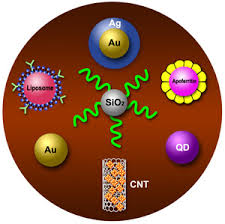 5
Nanoparticles in consumer products
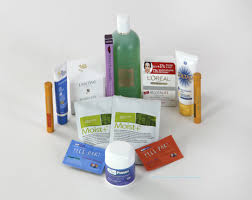 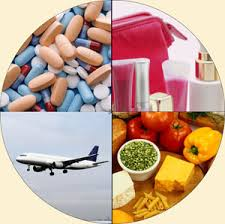 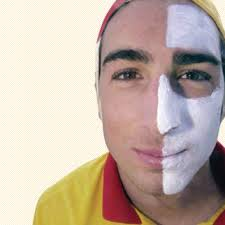 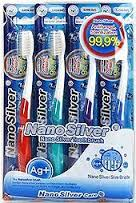 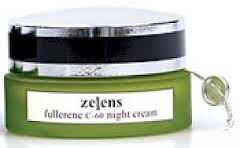 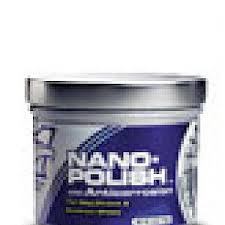 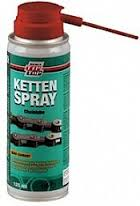 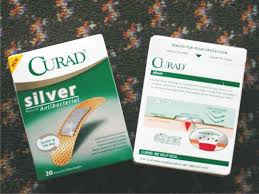 6
How much enters the (aquatic) environment?
Problems: 
Measurement techniques are still under development
Hardly any data from industry
Solution: Estimate and model:
Measurements of total 
	concentration  load
Estimated use of nanomaterials
	 load 

Data:
Typical use of consumer products
Population in the two river basins
Ignored: influence WWTPs
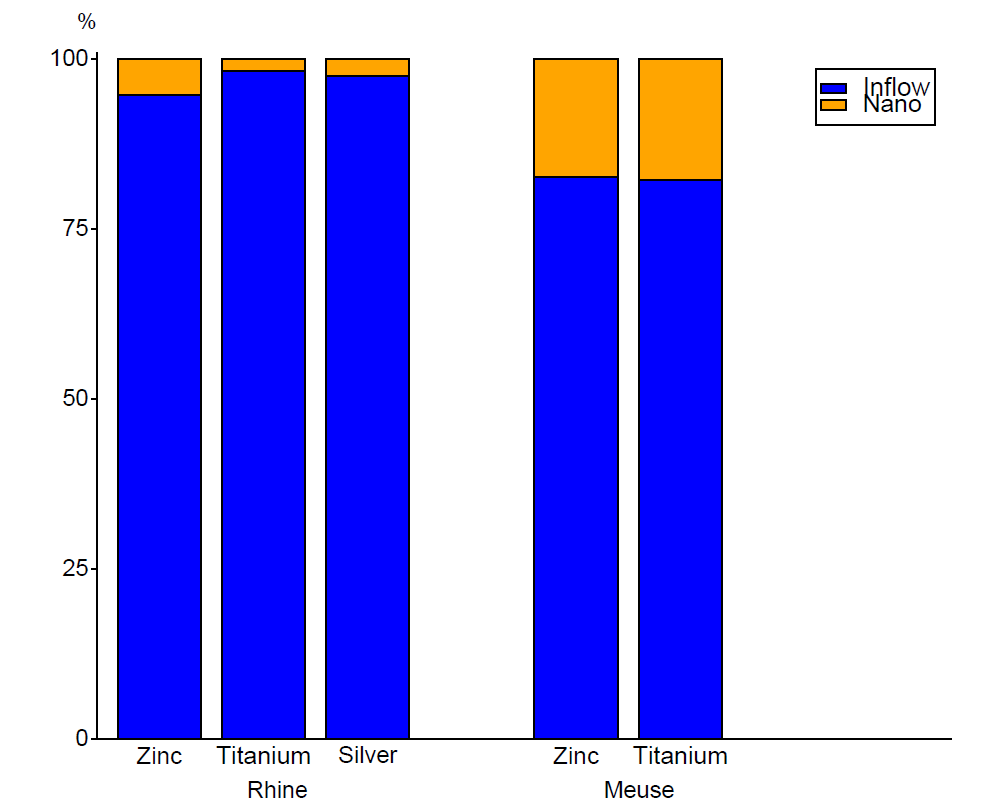 7
Behaviour in water – aggregation, sedimentation, dissolution
8
Behaviour – captured in a mathematical model
Based on laboratory experiments
				Symbols:  measured concentrations
				Lines: model result
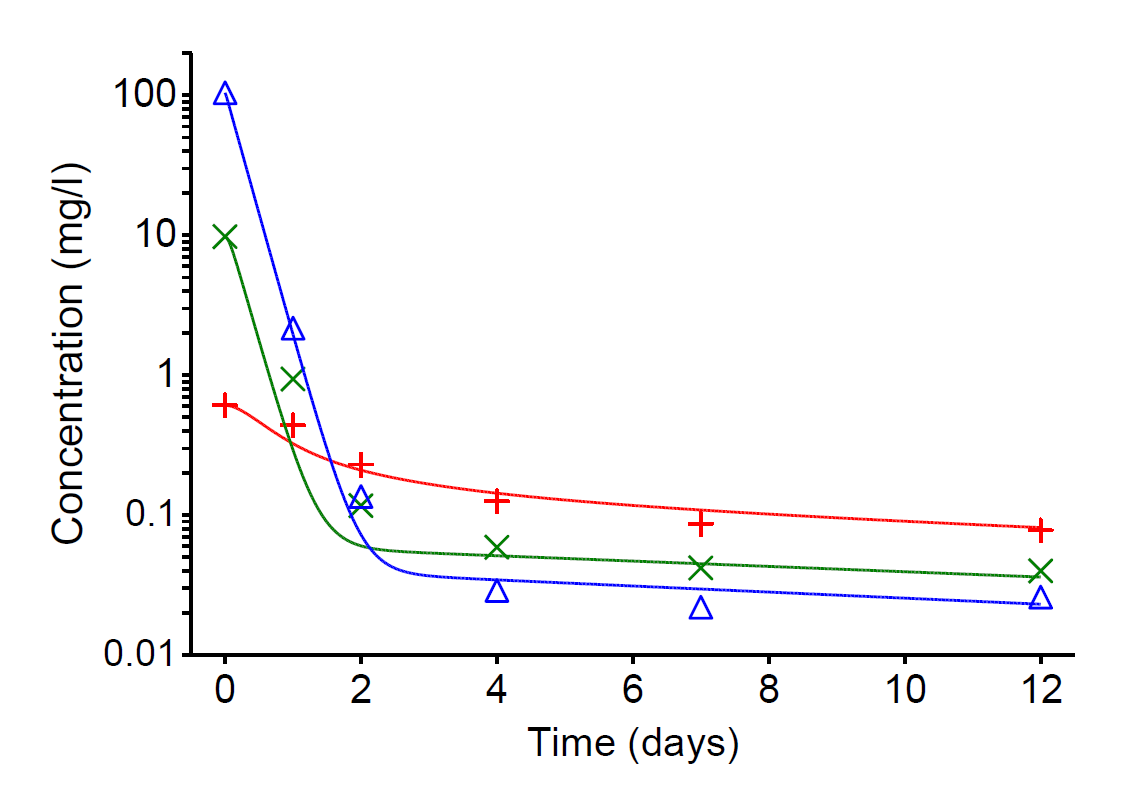 9
Basic data analysis and statistics
My data files:
LOBITH;RHEIN;S;Algemene parameters;Zwevend stof in mg/l;E14;2006;1;04.01.2006;;15
LOBITH;RHEIN;S;Algemene parameters;Zwevend stof in mg/l;E14;2006;2;18.01.2006;;22
LOBITH;RHEIN;S;Algemene parameters;Zwevend stof in mg/l;E14;2006;3;01.02.2006;;16
LOBITH;RHEIN;S;Algemene parameters;Zwevend stof in mg/l;E14;2006;4;15.02.2006;;20
LOBITH;RHEIN;S;Algemene parameters;Zwevend stof in mg/l;E14;2006;5;01.03.2006;;44

Or:
"Lobith ponton“ "Zwevende stof in mg/l in oppervlaktewater“ "2000-01-16“ "12:00“ "“ "15.0“ "“ …
"Lobith ponton“ "Zwevende stof in mg/l in oppervlaktewater“ "2000-01-17“ "12:00“ "“ "15.0“ "“ …
"Lobith ponton“ "Zwevende stof in mg/l in oppervlaktewater“ "2000-01-18“ "12:00“ "“ "16.0“ "“ …
"Lobith ponton“ "Zwevende stof in mg/l in oppervlaktewater“ "2000-01-19“ "12:00“ "“ "24.0“ "“ …
"Lobith ponton“ "Zwevende stof in mg/l in oppervlaktewater“ "2000-01-20“ "12:00“ "“ "22.0“ "“ …
Basic data analysis and statistics (2)
Every institute uses (slightly) different formats, though often CSV-based

while { [gets $infile1 line] >= 0 } {
    set pieces [split $line \;]

    set station [lindex $pieces 0]
    set dmy     [split [lindex $pieces 8] .]
    set date    "[lindex $dmy 2]-[lindex $dmy 1]-[lindex $dmy 0]"

    set value   [string map {, .} [lindex $pieces end]]

    if { $station in $selected && [lindex $dmy 2] == "2007" } {
        $p plot $station $date $value
    }
}
The result …
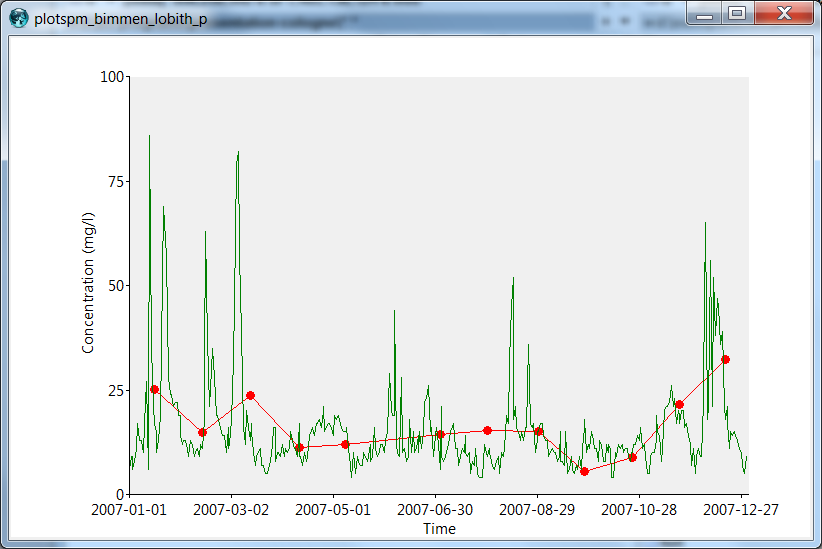 A statistical plot
Cumulative distribution
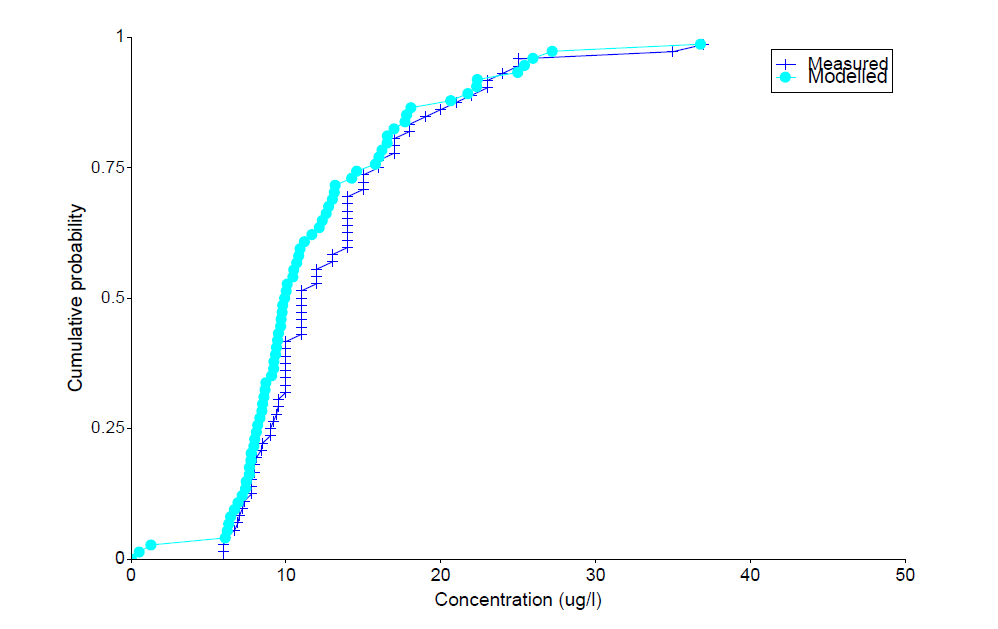 Numerical models
For me they are mostly solving differential equations




     (and others …)
The result
Comparison of model results and measurements
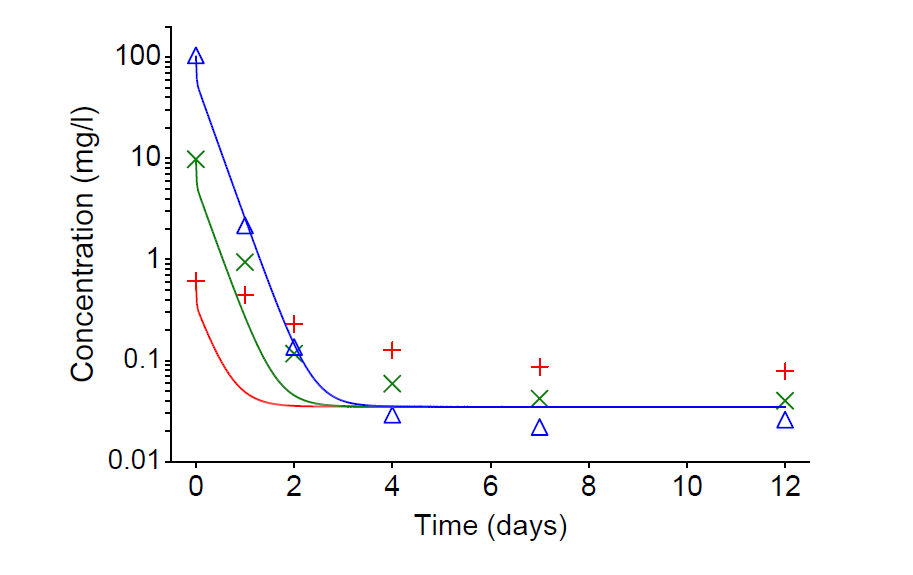 Writing articles
I prefer to use Latex – let Latex worry about the layout 
The pictures in my articles are just (PDF) files on disk. Replace the file and regenerate the document
A life saver: the pdf4tcl package

    set pdf1 [::pdf4tcl::new %AUTO% -paper {9.5c 6.0c}]
    $pdf1 canvas .c -width 9.2c
    $pdf1 write -file daily-vs-twoweekly-spm.pdf
Writing articles (2)
Drawing on a computer is not my cup of tea 
So I program my sketches – in Tcl
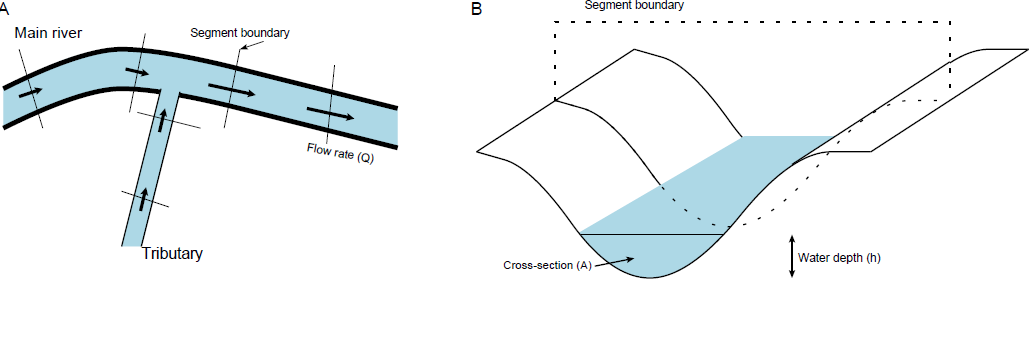 Writing articles (3)
But what about geographical maps?
Simple: use
    shape files
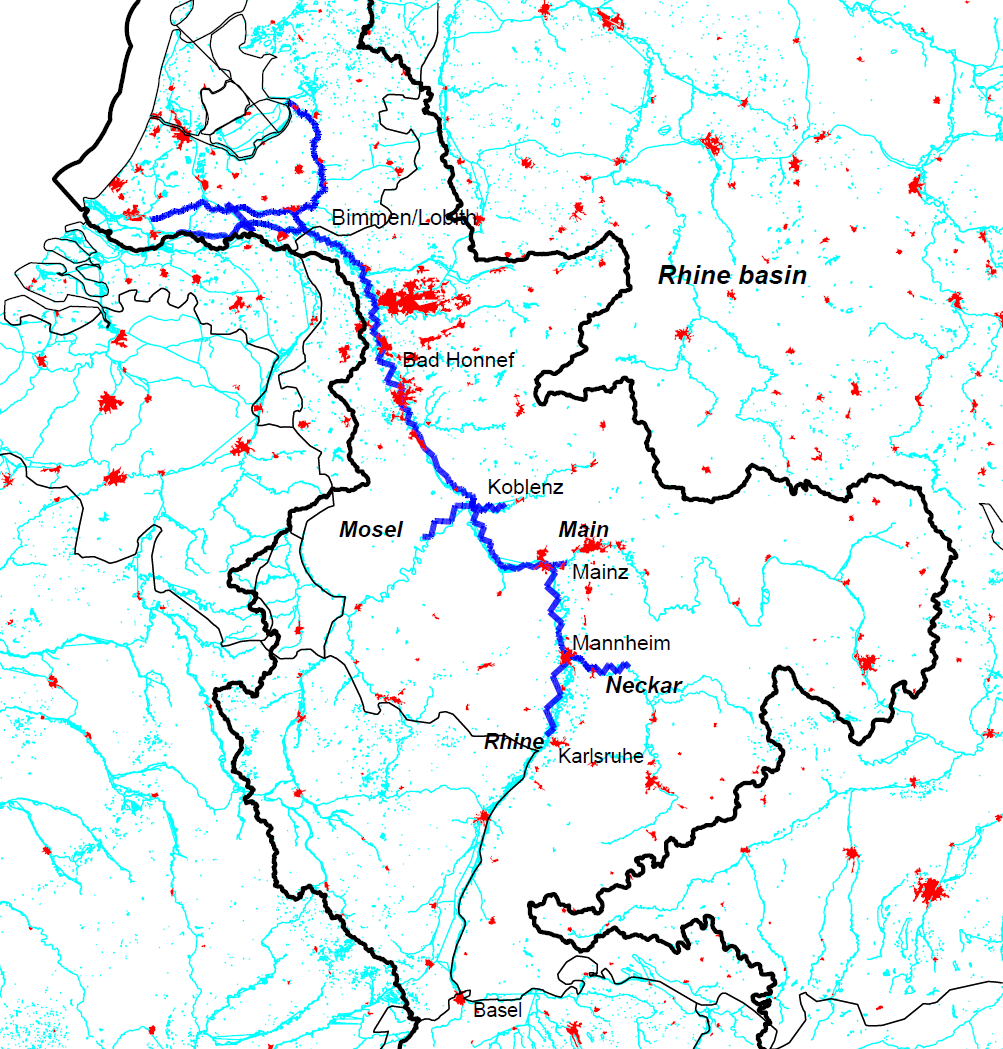 All part of the job: course material
In march I participated in a course for researchers: determination, characterisation and modelling of nanomaterials
So I set down and came up with a number of exercises for them 
Tcl is just the tool for that job ;)
Time for a small demo
And to round off: a movie
Results of my model for the Rhine
The frames were produced using Tcl (PDF files)
Then use ImageMagick to convert these PDF files into GIF and finally into an animated GIF

The program took a few hours to create the end result – but computers are patient
The movie